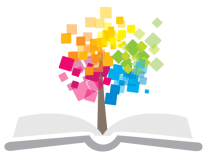 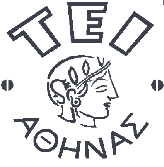 Ανοικτά Ακαδημαϊκά Μαθήματα στο ΤΕΙ Αθήνας
Διατροφή-Διαιτολογία
Ενότητα 3: Διαιτητικές ίνες 
Αναστασία Κανέλλου, καθηγήτρια
Τμήμα Ιατρικών Εργαστηρίων
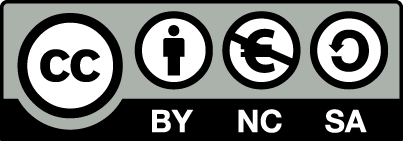 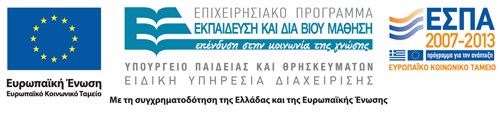 Διαιτητικές ίνες
Συστατικά τροφών φυτικής προέλευσης (κυρίως των κυτταρικών τοιχωμάτων) τα οποία δεν αποδομούνται από τον ανθρώπινο οργανισμό.
είναι πολυσακχαρίτες (εκτός λιγνίνης) διαφορετικής χημικής δομής και ιδιοτήτων
Δεν αξιοποιούνται ενεργειακά, συνήθως
Αποδομούνται, εν μέρει, στο παχύ έντερο
Ομάδες διαιτητικών ινών
Α. Διαιτητικές ίνες κορεσμού
Κυτταρίνη 
Λιγνίνη

δένουν λίγο νερό και
αποδομούνται ελάχιστα από εντερική χλωρίδα
Ομάδες διαιτητικών ινών (συν.)
Β. Διογκωτικές διαιτητικές  ίνες
πηκτίνη
ημικυτταρίνη
γαλακτομανάνες
πολυσακχαρίτες φυκιών
δένουν πολύ νερό
αποδομούνται από εντερική χλωρίδα
απορροφώνται εν μέρη από έντερο
αξιοποιούνται ενεργειακά σαν λιπαρά οξέα
Σημαντικές διαιτητικές ίνες
Τροφές με διαιτητικές ίνες
προϊόντα δημητριακών ολικής άλεσης (από σιτάρι, κριθάρι, σίκαλη, βρώμη, φαγόπυρο, καλαμπόκι κλπ) σε μορφή ψωμιού, φρυγανιάς, παξιμαδιών, ζυμαρικών, νιφάδων πρωινού κ.ο.κ
λαχανικά, σαλάτες
πατάτες 
όσπρια
ξηροί καρποί, σπόροι (πχ σουσάμι και ταχίνι)
φρούτα
περιέχουν συνήθως λιγότερο από 15% διαιτητικές ίνες και οι απώλειες της επεξεργασίας μειώνουν περιεκτικότητά τους ακόμα περισσότερο
Προϊόντα δημητριακών ολικής άλεσης
Περιέχουν περισσότερες διαιτητικές ίνες, βιταμίνες, μέταλλα, ιχνοστοιχεία, πρωτεΐνες, λιπίδια και αντιοξειδωτικές ουσίες σε σχέση με τα αντίστοιχα αποφλοιωμένα προϊόντα
Δομή σπόρου (πίτουρο, φύτρο, ενδοσπέρμιο)
Βαθμός άλεσης δεν έχει σημασία
Το είδος του σπόρου δεν έχει σημασία
Είναι συνήθως λιγότερο ελκυστικά στον καταναλωτή (σε εμφάνιση και υφή) αλλά πιο εύγευστα.
Δομή σπόρου δημητριακών
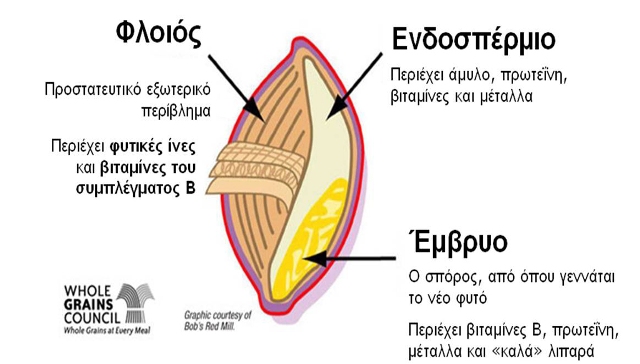 7
Λειτουργία /Ρόλος διαιτητικών ινών
καθυστερούν άδειασμα στομάχου
προκαλούν αίσθημα κορεσμού
καθυστερούν έτσι πρόσληψη τροφής και ενέργειας
διόγκωση των κοπράνων / μείωση εσωτερικής πίεσης στο έντερο
Ρόλος (συνέχεια)
βακτηριδιακή αποδόμηση ερεθίζει περισταλτικές κινήσεις εντέρου και αποκαθιστά τη λειτουργία του
Δένουν οργανικές ουσίες πχ χολικά άλατα και έτσι μειώνει  χοληστερόλη
μειώνουν καρκινογόνο και τοξική δράση ορισμένων τροφών
καθυστερούν απορρόφηση υδα/κων, δηλ τροφές ολικής άλεσης έχουν χαμηλότερο «γλυκαιμικό δείκτη» από τα αντίστοιχα αποφλοιωμένα προϊόντα δημητριακών
Ρόλος / δράση (συνέχεια)
Θετική επίδραση στην αερόβια εντερική χλωρίδα  μειώνοντας την αναερόβια βακτηριδιακή δράση αποσύνθεσης  (πρεβιοτικά)
Πιθανή αρνητική επίδραση;!
Περιορίζεται χρόνος διέλευσης και απορρόφησης των θρεπτικών συστατικών, όχι όμως σε σημαντικό βαθμό
Συμπληρώματα διαιτητικών ινών
Ποια προϊόντα / σκευάσματα κυκλοφορούν στο εμπόριο ; 
Συστήνεται σε περιπτώσεις δυσκοιλιότητας
Σημαντική η επαρκής πρόσληψη νερού προς αποφυγή προβλημάτων στο έντερο
Συνιστώμενες βιβλιογραφικές πηγές
http://www.eufic.org/article/el/nutrition/fibre/rid/Wholegrain_cereals/
12
Τέλος Ενότητας
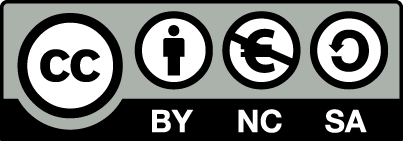 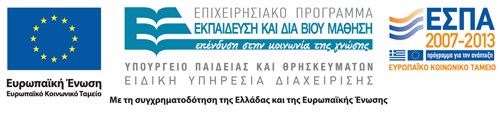 Σημειώματα
Σημείωμα Αναφοράς
Copyright Τεχνολογικό Εκπαιδευτικό Ίδρυμα Αθήνας, Αναστασία Κανέλλου 2014. Αναστασία Κανέλλου. «Διατροφή-Διαιτολογία. Ενότητα 3: Διαιτητικές ίνες». Έκδοση: 1.0. Αθήνα 2014. Διαθέσιμο από τη δικτυακή διεύθυνση: ocp.teiath.gr.
Σημείωμα Αδειοδότησης
Το παρόν υλικό διατίθεται με τους όρους της άδειας χρήσης Creative Commons Αναφορά, Μη Εμπορική Χρήση Παρόμοια Διανομή 4.0 [1] ή μεταγενέστερη, Διεθνής Έκδοση.   Εξαιρούνται τα αυτοτελή έργα τρίτων π.χ. φωτογραφίες, διαγράμματα κ.λ.π., τα οποία εμπεριέχονται σε αυτό. Οι όροι χρήσης των έργων τρίτων επεξηγούνται στη διαφάνεια  «Επεξήγηση όρων χρήσης έργων τρίτων». 
Τα έργα για τα οποία έχει ζητηθεί και δοθεί άδεια  αναφέρονται στο «Σημείωμα  Χρήσης Έργων Τρίτων».
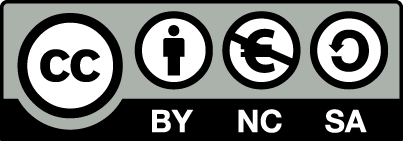 [1] http://creativecommons.org/licenses/by-nc-sa/4.0/ 
Ως Μη Εμπορική ορίζεται η χρήση:
που δεν περιλαμβάνει άμεσο ή έμμεσο οικονομικό όφελος από την χρήση του έργου, για το διανομέα του έργου και αδειοδόχο
που δεν περιλαμβάνει οικονομική συναλλαγή ως προϋπόθεση για τη χρήση ή πρόσβαση στο έργο
που δεν προσπορίζει στο διανομέα του έργου και αδειοδόχο έμμεσο οικονομικό όφελος (π.χ. διαφημίσεις) από την προβολή του έργου σε διαδικτυακό τόπο
Ο δικαιούχος μπορεί να παρέχει στον αδειοδόχο ξεχωριστή άδεια να χρησιμοποιεί το έργο για εμπορική χρήση, εφόσον αυτό του ζητηθεί.
Επεξήγηση όρων χρήσης έργων τρίτων
Δεν επιτρέπεται η επαναχρησιμοποίηση του έργου, παρά μόνο εάν ζητηθεί εκ νέου άδεια από το δημιουργό.
©
διαθέσιμο με άδεια CC-BY
Επιτρέπεται η επαναχρησιμοποίηση του έργου και η δημιουργία παραγώγων αυτού με απλή αναφορά του δημιουργού.
διαθέσιμο με άδεια CC-BY-SA
Επιτρέπεται η επαναχρησιμοποίηση του έργου με αναφορά του δημιουργού, και διάθεση του έργου ή του παράγωγου αυτού με την ίδια άδεια.
διαθέσιμο με άδεια CC-BY-ND
Επιτρέπεται η επαναχρησιμοποίηση του έργου με αναφορά του δημιουργού. 
Δεν επιτρέπεται η δημιουργία παραγώγων του έργου.
διαθέσιμο με άδεια CC-BY-NC
Επιτρέπεται η επαναχρησιμοποίηση του έργου με αναφορά του δημιουργού. 
Δεν επιτρέπεται η εμπορική χρήση του έργου.
Επιτρέπεται η επαναχρησιμοποίηση του έργου με αναφορά του δημιουργού.
και διάθεση του έργου ή του παράγωγου αυτού με την ίδια άδεια
Δεν επιτρέπεται η εμπορική χρήση του έργου.
διαθέσιμο με άδεια CC-BY-NC-SA
διαθέσιμο με άδεια CC-BY-NC-ND
Επιτρέπεται η επαναχρησιμοποίηση του έργου με αναφορά του δημιουργού.
Δεν επιτρέπεται η εμπορική χρήση του έργου και η δημιουργία παραγώγων του.
διαθέσιμο με άδεια 
CC0 Public Domain
Επιτρέπεται η επαναχρησιμοποίηση του έργου, η δημιουργία παραγώγων αυτού και η εμπορική του χρήση, χωρίς αναφορά του δημιουργού.
Επιτρέπεται η επαναχρησιμοποίηση του έργου, η δημιουργία παραγώγων αυτού και η εμπορική του χρήση, χωρίς αναφορά του δημιουργού.
διαθέσιμο ως κοινό κτήμα
χωρίς σήμανση
Συνήθως δεν επιτρέπεται η επαναχρησιμοποίηση του έργου.
Διατήρηση Σημειωμάτων
Οποιαδήποτε αναπαραγωγή ή διασκευή του υλικού θα πρέπει να συμπεριλαμβάνει:
το Σημείωμα Αναφοράς
το Σημείωμα Αδειοδότησης
τη δήλωση Διατήρησης Σημειωμάτων
το Σημείωμα Χρήσης Έργων Τρίτων (εφόσον υπάρχει)
μαζί με τους συνοδευόμενους υπερσυνδέσμους.
Χρηματοδότηση
Το παρόν εκπαιδευτικό υλικό έχει αναπτυχθεί στo πλαίσιo του εκπαιδευτικού έργου του διδάσκοντα.
Το έργο «Ανοικτά Ακαδημαϊκά Μαθήματα στο ΤΕΙ Αθηνών» έχει χρηματοδοτήσει μόνο την αναδιαμόρφωση του εκπαιδευτικού υλικού. 
Το έργο υλοποιείται στο πλαίσιο του Επιχειρησιακού Προγράμματος «Εκπαίδευση και Δια Βίου Μάθηση» και συγχρηματοδοτείται από την Ευρωπαϊκή Ένωση (Ευρωπαϊκό Κοινωνικό Ταμείο) και από εθνικούς πόρους.
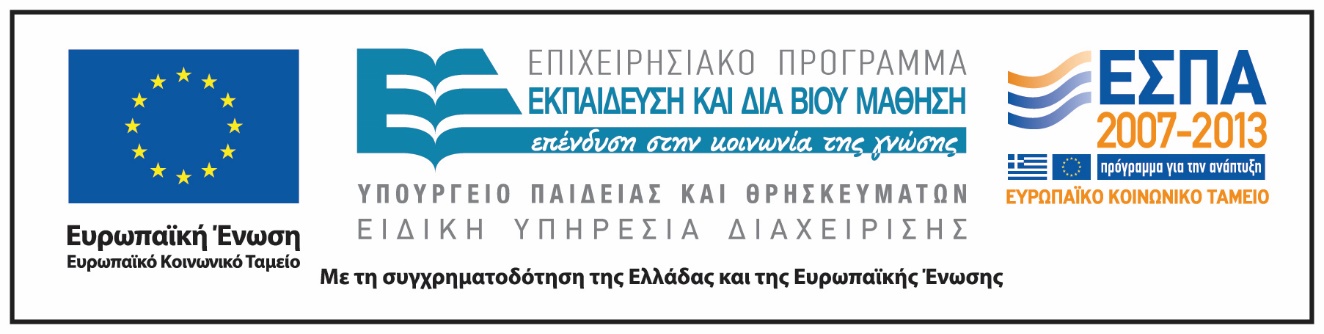